Finger Walking: Motion Editing with Contact-Based Hand Performance
Noah Lockwood
University of Toronto
Industrial Light & Magic
Karan Singh
University of Toronto
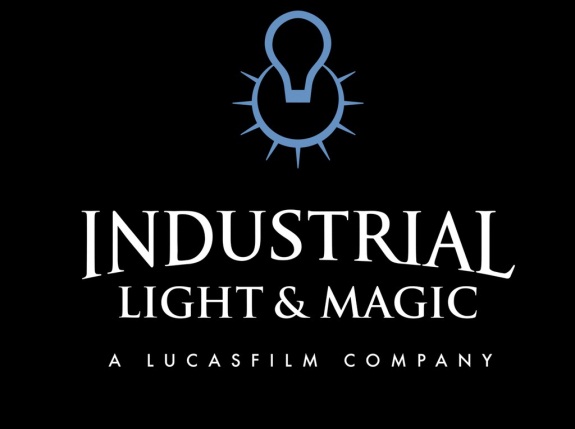 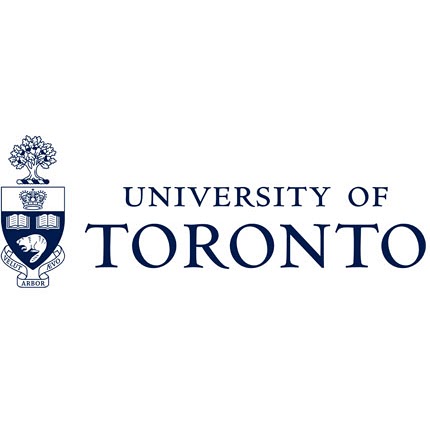 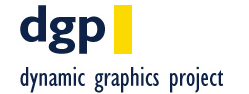 Background
Keyframe animation is very difficult for novices
Performance-based interaction is increasingly common, and could improve accessibility
So how can users express motion?
Expressing Motion - Commercial
Expressing Motion - Amateur
Related Work
Full-body animation performance
Hand performance (direct mapping)
Handheld devices
Footsteps
Overview
Exploratory study and analysis
Prototype system:
Classification
Animation editing
Performance study & results
Overview
Exploratory study and analysis
Prototype system:
Classification
Animation editing
Performance study & results
Exploratory Study
How do users express full-body motion using their hands?
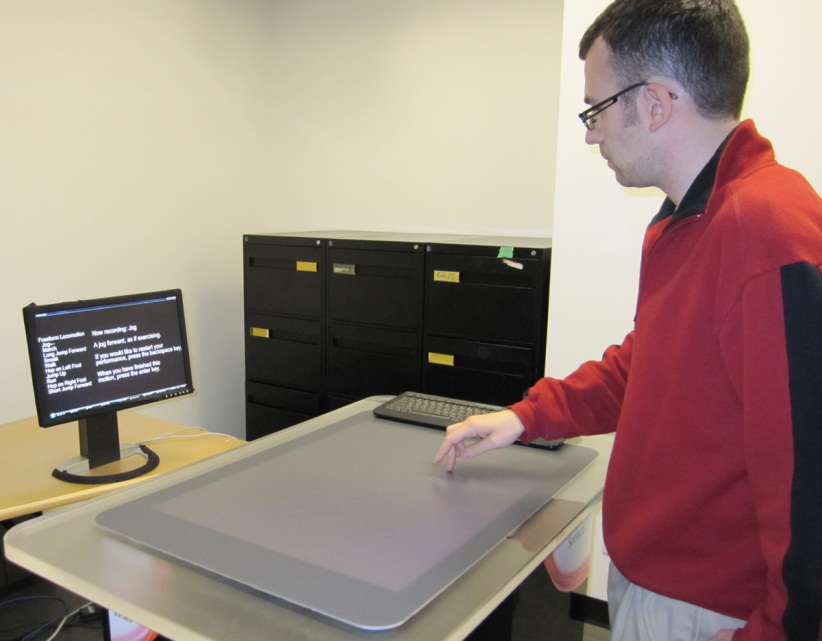 12-person open-ended study:
Contact and video recording
Different locomotion types by description and example
Performances rated 1-5
Observations
73% of performances used "classical" finger walking, by 11 out of 12 participants
Finger walking average rating: 3.7 out of 5,other techniques average rating: 3.3 out of 5
Lower body motion indicated as more important
Analysis
Sampled (30Hz) contact shapes:
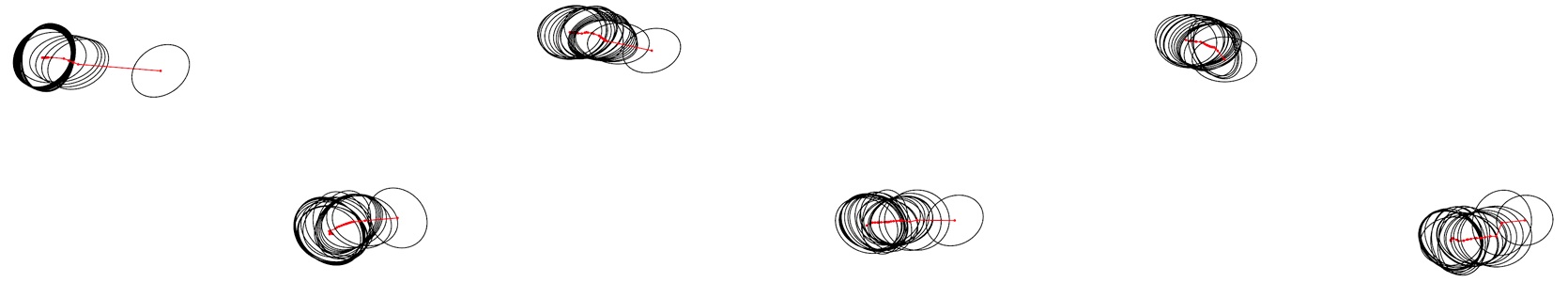 Analysis
Sampled (30Hz) contact shapes:
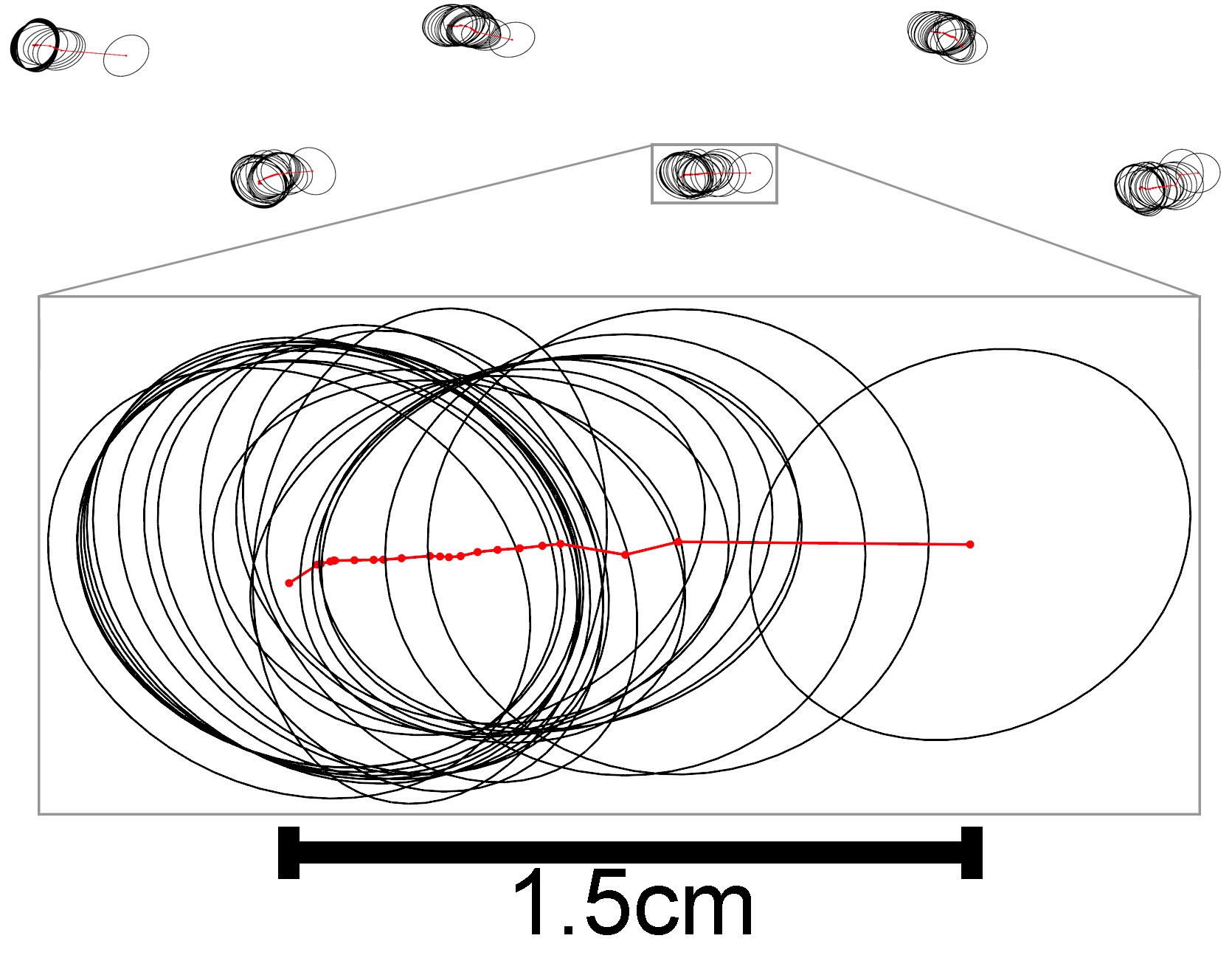 Analysis
Number of active contacts over time:
Full-body walk:
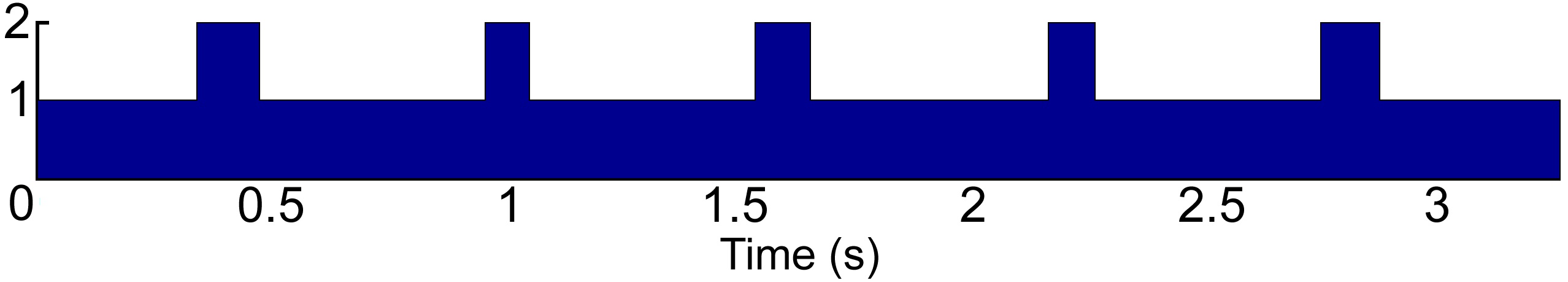 Analysis
Number of active contacts over time:
Full-body walk:


Finger walk:
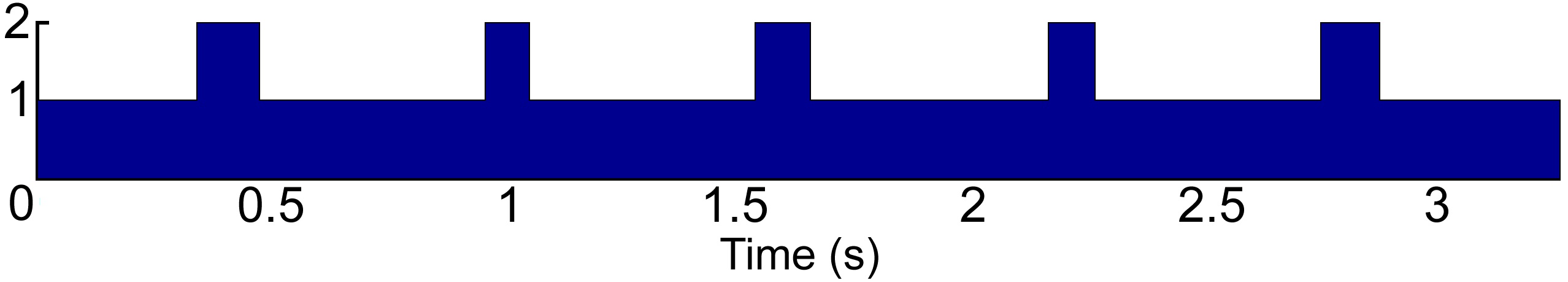 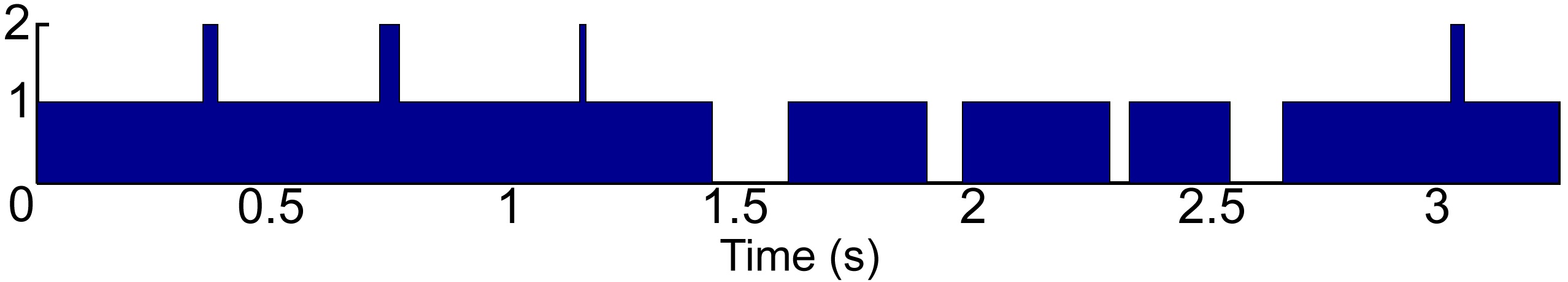 Analysis
Gait parameters of finger walking and full-body motions of the same type:
Analysis
Gait parameters of finger walking and full-body motions of the same type:
Exploratory Study Conclusions
Finger walking is a natural method to express motion
Moment-to-moment finger walking parameters are imprecise
Varying similarity to full-body motions

Finger walking performances are illustrative
Overview
Exploratory study and analysis
Prototype system:
Classification
Animation editing
Performance study & results
Prototype System
"Walk up and use it" approach to producing animated variations of locomotion
Gestural interface based on more robust parameters describing the entire performance
Example-based motion classification and animation editing, from a single performance
Classification
Must work for a variable number of cycles
Feature vector of average gait parameters, e.g.:
Contact frequency
Contact-to-contact distance
Example-based classification using feature vectors from other users
Motion Editing
"Canonical" animations of each type for output
Cycled animations, path-based editing (SCA2011) to match path of performance
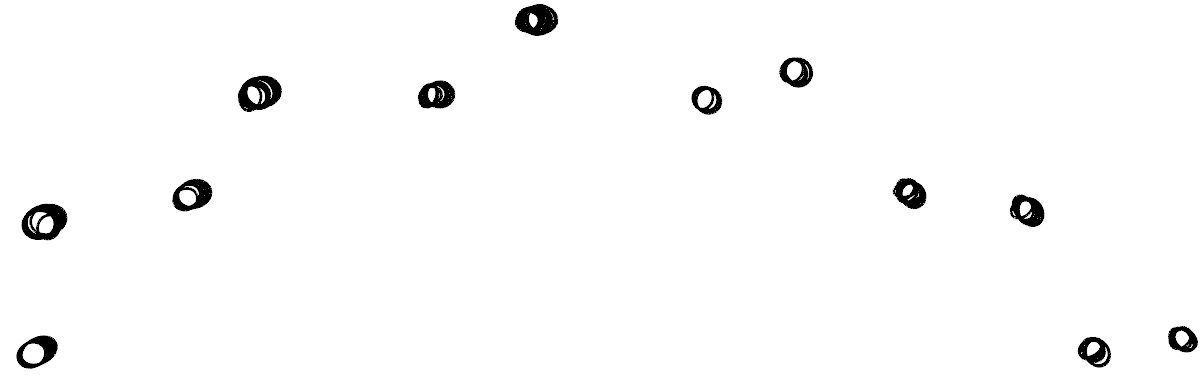 Motion Editing
"Canonical" animations of each type for output
Cycled animations, path-based editing (SCA2011) to match path of performance
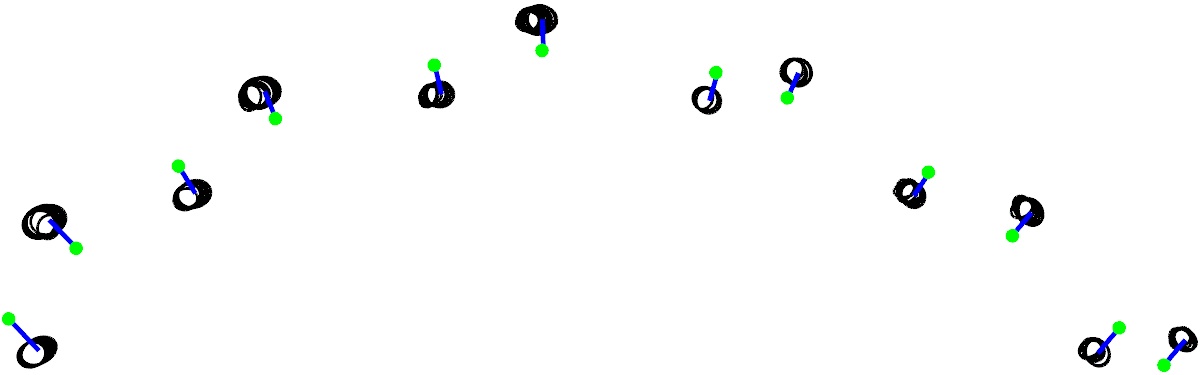 Motion Editing
"Canonical" animations of each type for output
Cycled animations, path-based editing (SCA2011) to match path of performance
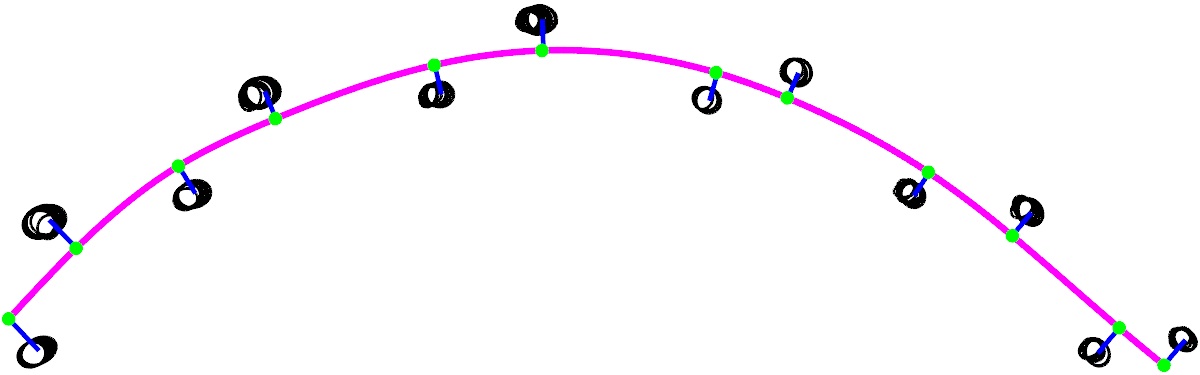 Motion Editing
"Canonical" animations of each type for output
Cycled animations, path-based editing (SCA2011) to match path of performance
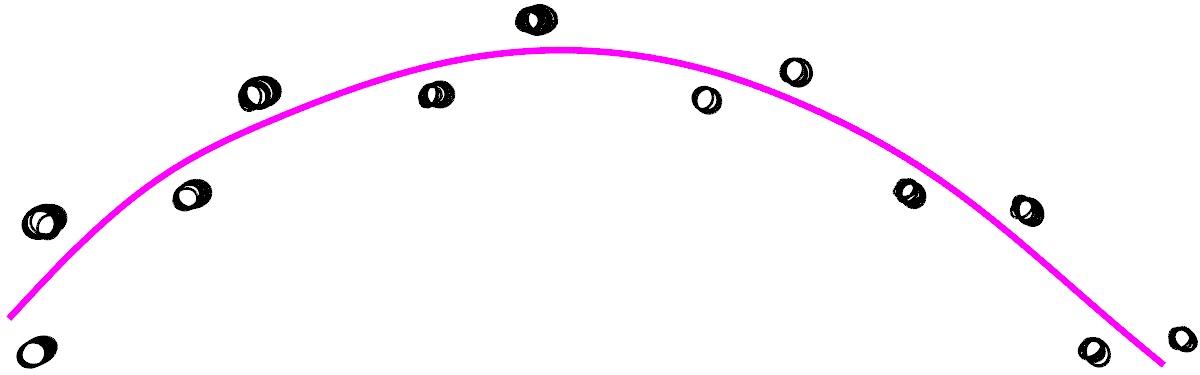 Motion Editing
"Canonical" animations of each type for output
Cycled animations, path-based editing (SCA2011) to match path of performance
Heuristics for consistency:
Scale of character
Number of cycles
Step layout along path
Final animation timing is independent of performance
Motion Editing Example
Overview
Exploratory study and analysis
Prototype system:
Classification
Animation editing
Performance study & results
Performance Study
Goal was to evaluate classification accuracy and subjective quality of animations
8 new participants
Pre-set motion types; post-hoc classification
Motion type descriptions and target paths
Output animations rated 1-5
Classification Results
Accuracy of 62-74%, depending on classifier
Data normalization increased accuracy 1-2%
Average accuracy varied by motion type:
Walk: 89%
Run: 82%
Forward jump: 65%
Sneak: 23%
Animation Results
Average satisfaction rating of 4.67 out of 5
Animation Results
Average satisfaction rating of 4.67 out of 5
Animations generally slightly shorter than performances:
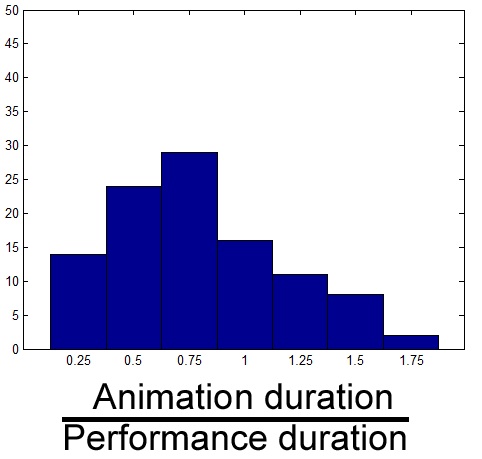 Results: Run
Results: March
Results: Jump Forward
Results: U-turn
Recap
Finger walking is natural and expressive, but is illustrative and imprecise
A gestural interface accommodates this, by using classification and animation editing
With a variety of users, classification is reliable and the animations are satisfying
Limitations & Discussion
Trade-off: control vs. accessibility
Limitations:
Full-body editing
Timing and step control
Possible extensions:
Gestural hand input beyond contact
Online interaction
Mixed motions and transitions
Thanks!
Questions?

Acknowledgments:
Isabelle Ortega
Study participants
SCA2012 reviewers
CMU Motion Capture Database
Khai Truong, Dustin Freeman, John Hancock, Peter O'Donovan, Martin de Lasa
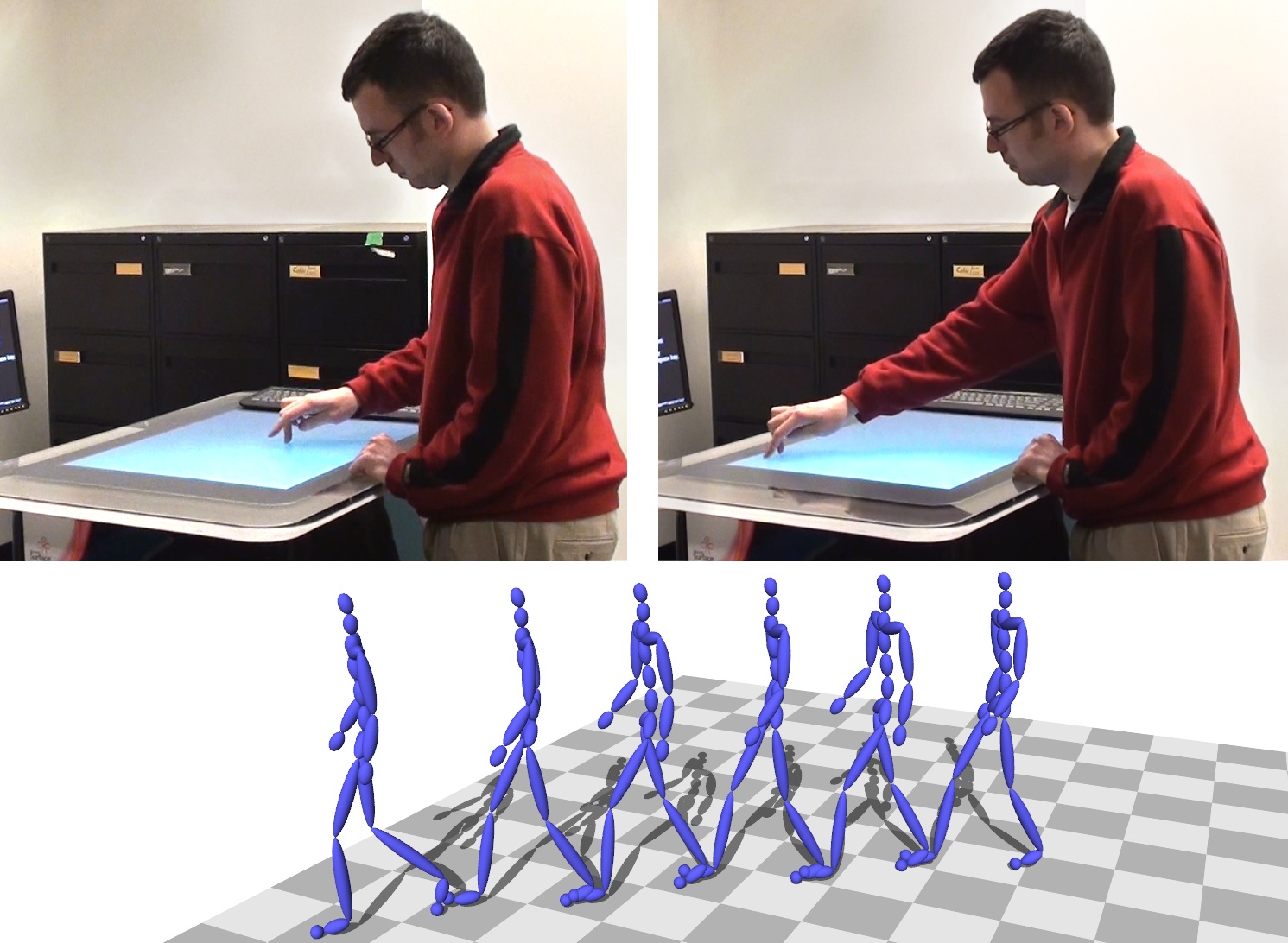